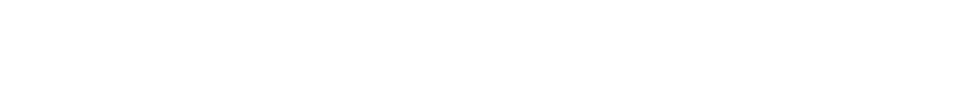 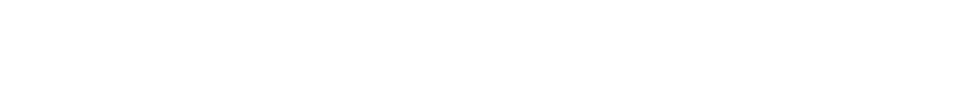 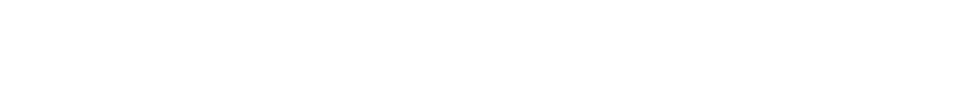 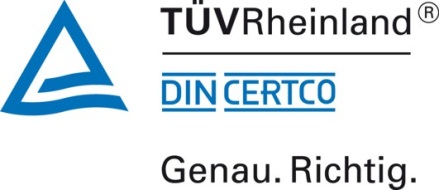 Changes in EN 12976-1
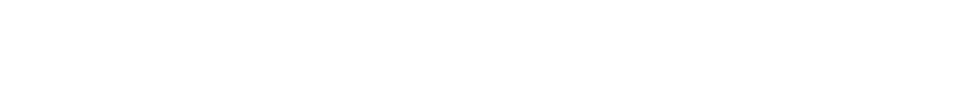 Most important modifications.
DIN EN 12976-1:2017-04
Safety valves
Reference to EN 1489

Resistance to external influences
Impact on the performance and durability of essential building elements 

Labelling
Harmonisation with ErP

New Annex C
Definition of system families; possible range of variations within one system type
Most important modifications – I.
Safety valves: 
new requirement that safety valves shall conform with EN 1489
Section 4.1.8 former section 4.1.6: 
Wording changed from “shall comply with” to “shall conform to”
Section 4.4.1.
Addition of: “The safety valves shall conform to EN 1489.
Most important modifications – II.
Resistance to external influences
Consideration that the solar components can impact on the performance and durability of essential building elements, e.g. roofs and facades
Section 4.1.4 
manufacturer shall define maximum load
testing of resistance of not-separable solar thermal systems -> EN 12976-2:2017, 5.5 
country specific maximum load required for test values for 
cover
collector box 
fixings between collector box and mounting system
Most important modifications – III.
Resistance to external influences
Section 4.5 
Components that are mounted /integrated with essential building elements -> Performance and durability testing according to CEN/TR 15601 
If performance and durability is effected -> life of external collector/components of system 
components shall not reduce or degrade the performance/durability 
On-roof collector installations: (penetrating) mounting elements and fixings -> weather tightness test
If bracket, hanger or similar fixings for on-roof mounting do not create greater gapping than that of the roof covering -> no testing required 
Solar pipe penetrations should not reduce/degrade the performance/durability of an essential building element
Most important modifications – IV.
Energy Labelling
Section 4.7
For harmonisation with ErP the reference to CEN Mandate M/324 concerning Energy labelling was added
Original content of section 4.7 Labelling remains, but
Addition of clarification on wording “durably marked on a plate or label”
the label is included in the documentation supplied with the system and in the documentation it is stated that the label (or corresponding page of the documentation with the label) shall be placed at the systems or the site where the system is installed and 
an appropriate way for providing a durable fixing and display of the label is provided. 
Specifications on wording
Most important modifications – V.
Annex C
New normative Annex:
definition of system families; possible range of variations within one system type
Requirements for systems as being of the same subtype: C.2.
Same hydraulic principle, heat exchanger, heat storage tank, collector, collector loop piping, controllers and pumps
Definition of “same” under a) – h)
Requirements for testing: C.3,
The “medium system configuration” shall be tested according to all requirements in the EN 12976 series 
Testing the over temperature protection and safety (EN 12976-2:2017, 5.2) -> “configuration: highest ratio of collector reference area to total storage volume”
Procedure: C.4.
Further modifications – I.
Freeze protection safety precautions (4.1)
4.1.5.2

Over temperature protection (4.1)
4.1.6.1

Collector  (4.3)
4.3.1.
Addition of requirement: mechanical load resistance test (see 4.1.4). 
Addition of “A collector cannot be tested separately if it is not possible to perform all function testing and performance testing according to EN ISO 9806 on the collector when separated from the storage tank.” 
What does that mean? Is excluded from scope?
Further modifications – II.
Materials (4.2)
With respect to the materials used in the collector loop, Annex B gives information to assist manufacturers in selecting them to avoid corrosion. Bi-metallic corrosion risk to components used in the solar system, including those exposed externally, should be avoided. Where mounting may influence the integrity of building structures, testing to CEN/TR 15601 should be applied. Materials used in the system externally (where mounted in/on roof or façade) shall not reduce or degrade performance and durability of the essential building element where fixed. 
Supporting frame
Where the supporting frame is integrated with or penetrates through an essential building element e.g. roof or façade, performance and durability of the essential building element should not be reduced.
Further modifications – III.
Blow-off lines
Checked according to EN 12976-2 5.6.3

Expansion vessels
Addition of mention of  EN 13831 

Documents for installers (4.6)
Addition of support structure, flashings, fixing, collector loop pipework that penetrate into the building 4.6.2 a) 3)
Addition of a gazillion topics for recommendation 4.6.2 c)